Poles and Zeros
The dynamic behavior of a transfer function model can be characterized by the numerical value of its poles and zeros.
Two equivalent general representation of a TF:
Chapter 6
where {zi} are the “zeros” and {pi} are the “poles”.  
We will assume that there are no “pole-zero” cancellations. That is, that no pole has the same numerical value as a zero.
Note that, for system to be physically realizable, n>m.
Example: 4 poles (denominator is 4th order polynomial) & 0 zero (numerator is a const)
Chapter 6
Effects of Poles on System Response
Example of Integrating Element
pure integrator (ramp) for step change in qi
Cause of Zeros – Input Dynamics
Some Facts about Zeros
Zeros do not affects the number and locations of the poles, unless there is an exact cancellation of a pole by a zero.
The zeros exert a profound effect on the coefficients of the response modes.
Example of 2nd-Order Overdamped System with One (1) Zero
Chapter 6
Step Response of 2nd-Order Overdamped System without Zeros
Further Analysis of Inverse Response
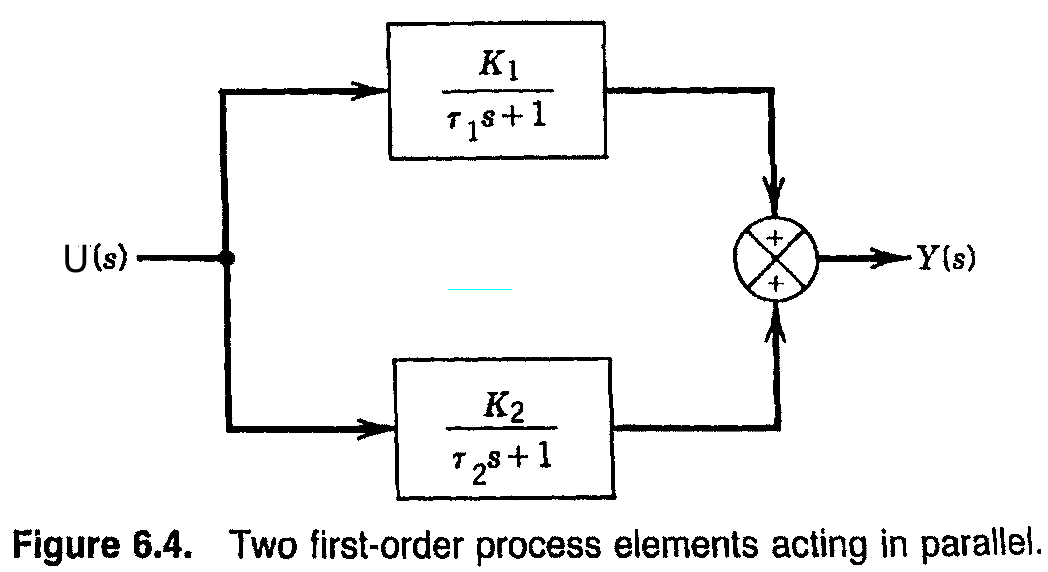 Chapter 6
Common Properties of Overshoot and Inverse Responses
Another Example
Time Delays
Time delays occur due to:
Fluid flow in a pipe
Transport of solid material (e.g., conveyor belt)
Chemical analysis
Sampling line delay
Time required to do the analysis (e.g., on-line gas chromatograph)
Chapter 6
Mathematical description:
A time delay,   , between an input u and an output y results in the following expression:
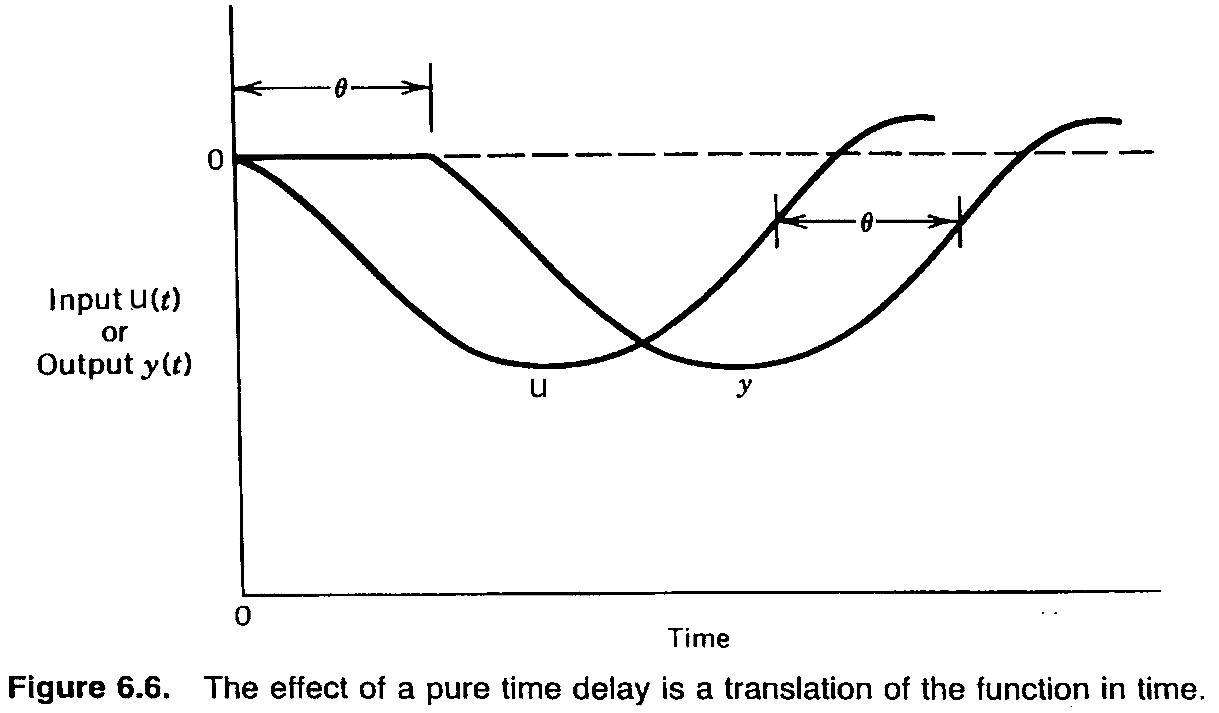 Chapter 6
Implication of Time Delay
The presence of time delay in a process means that we cannot factor the transfer function in terms of simple poles and zeros!
Polynomial Approximation of Time Delays
Chapter 6
Approximation of nth-Order Systems
Approximation of Higher-Order Transfer Functions
In this section, we present a general approach for approximating high-order transfer function models with lower-order models that have similar dynamic and steady-state characteristics.
Previously we showed that the transfer function for a time delay can be expressed as a Taylor series expansion. For small values of s,
Chapter 6
An alternative first-order approximation is
Skogestad’s “Half Rule”
Largest neglected time constant
One half of its value is added to the existing time delay (if any) .
The other half is added to the smallest retained time constant. 
Time constants that are smaller than those in item 1.
Use (B)
RHP zeros.
Use (A)
Chapter 6
Example 6.4
Consider a transfer function:
Derive an approximate first-order-plus-time-delay (FOPDT) model,
Chapter 6
using two methods:
  The Taylor series expansions (A) and (B).
  Skogestad’s half rule
Compare the normalized responses of G(s) and the approximate models for a unit step input.
Solution

  The dominant time constant (5) is retained. Applying
       the approximations in (A) and (B) gives:
and
Chapter 6
Substitution into G(s) gives the Taylor series approximation,
(b) To use Skogestad’s method, we note that the largest neglected time constant in G(s) has a value of three.
According to “half rule” (Rule 1), half of this value is added to the next largest time constant to generate a new time constant
		       
Rule 1: The other half provides a new time delay of 0.5(3) = 1.5. 
The approximation of the RHP zero in Rule 3 provides an additional time delay of 0.1. 
Approximating the smallest time constant of 0.5 in G(s) by Rule 2 produces an additional time delay of 0.5. 
Thus the total time delay is, 
Therefore
Chapter 6
Chapter 6
Example
Part (a)
Part (b)